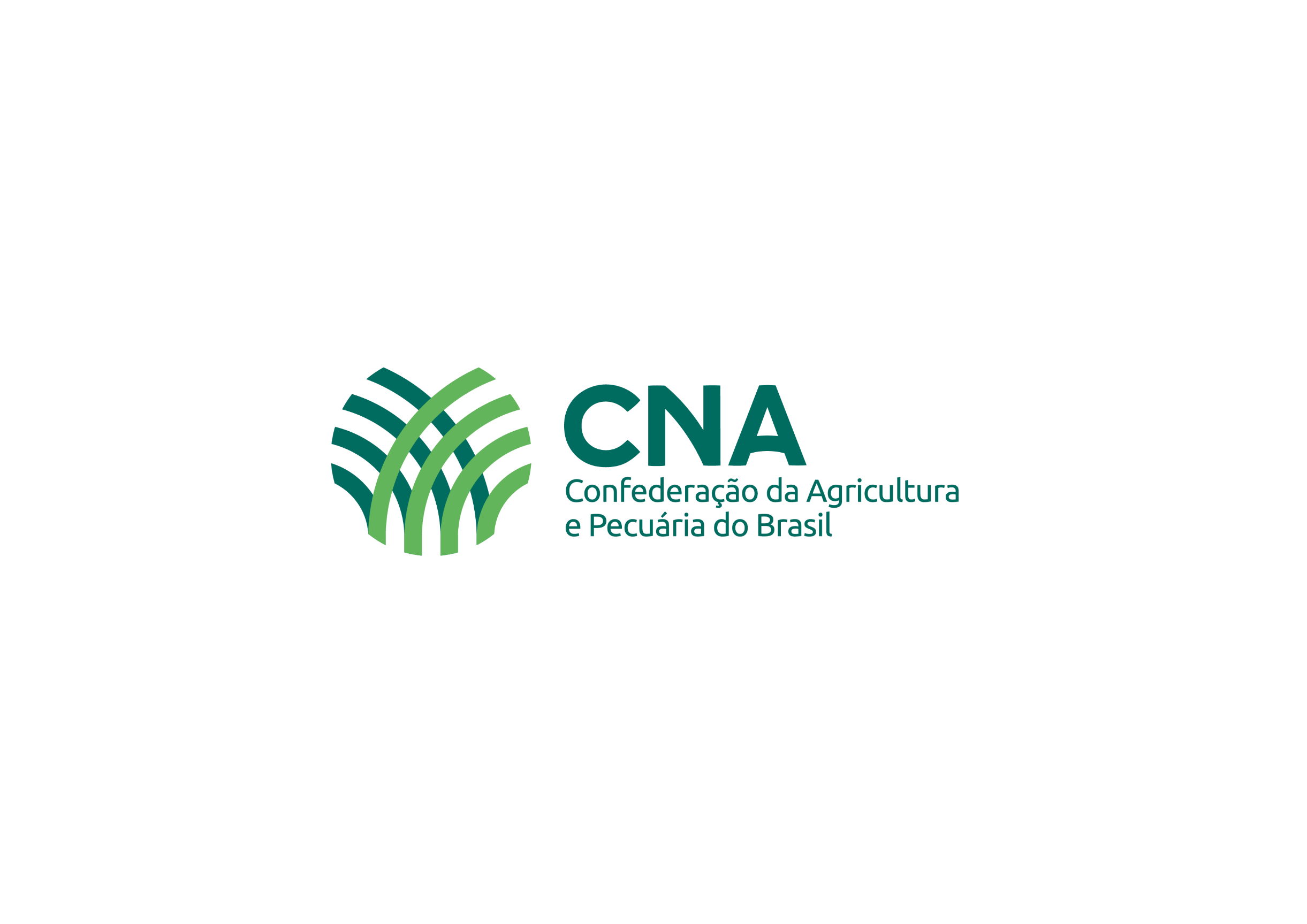 audiência PÚBLICADESAFIOS da cadeia produtiva do leite
9 de Dezembro de 2021
Custos de produção
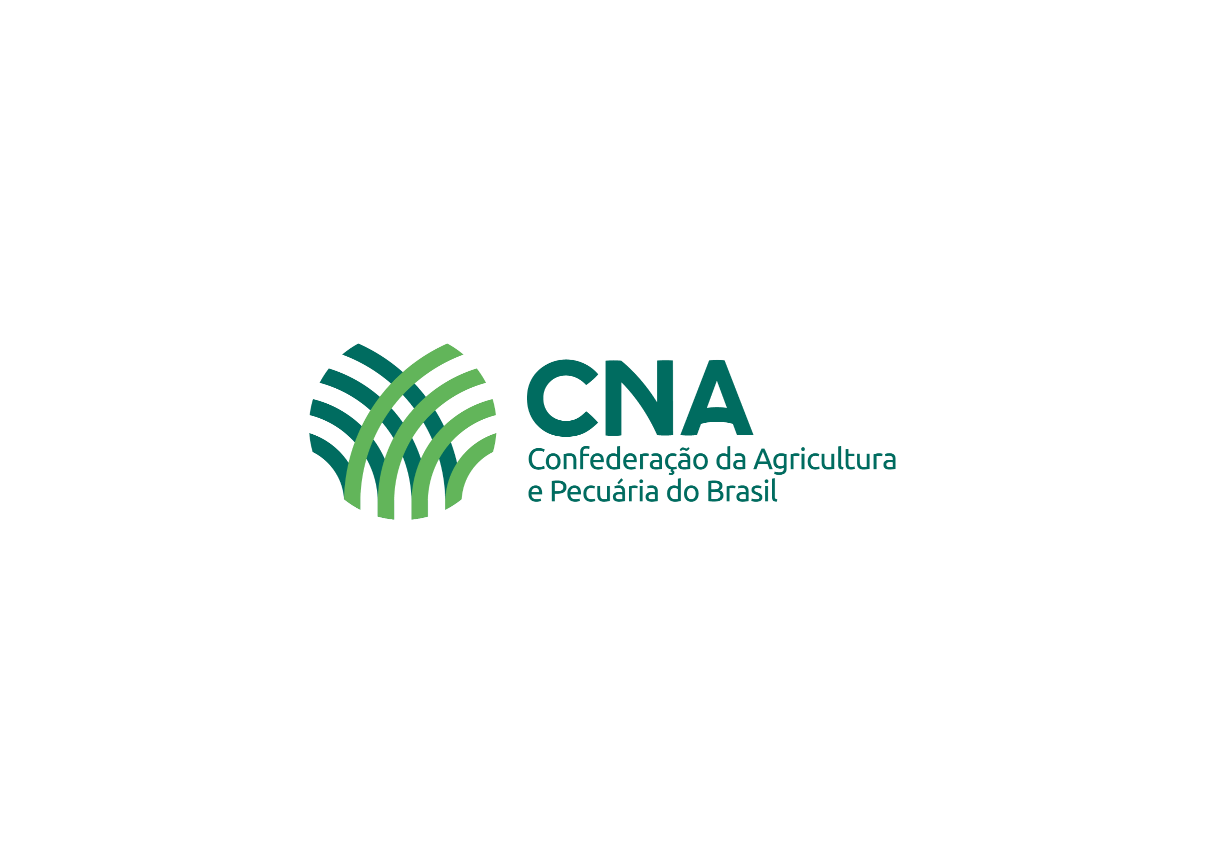 Fonte: Cepea / Elaboração CNA
2021 			2022
INDICADORES ECONÔMICOS
PIB Mundo
5,4%
4,3%
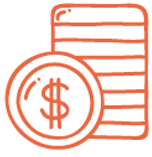 PIB Brasil
4,7%
0,5%
R$/US$ 5,55
R$/US$ 5,56
Câmbio
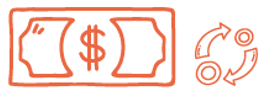 11,25%
Selic
9,25%
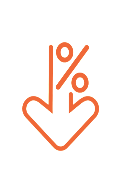 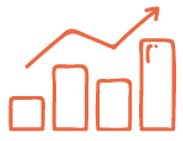 10,18%
5,02%
Inflação
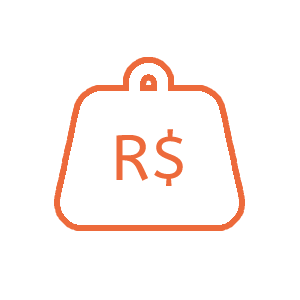 Dívida Bruta
81,5%
83,5%
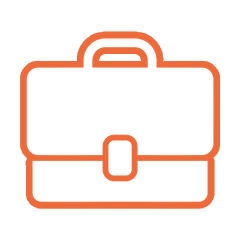 Tx. desemprego
13,2%
11,7%
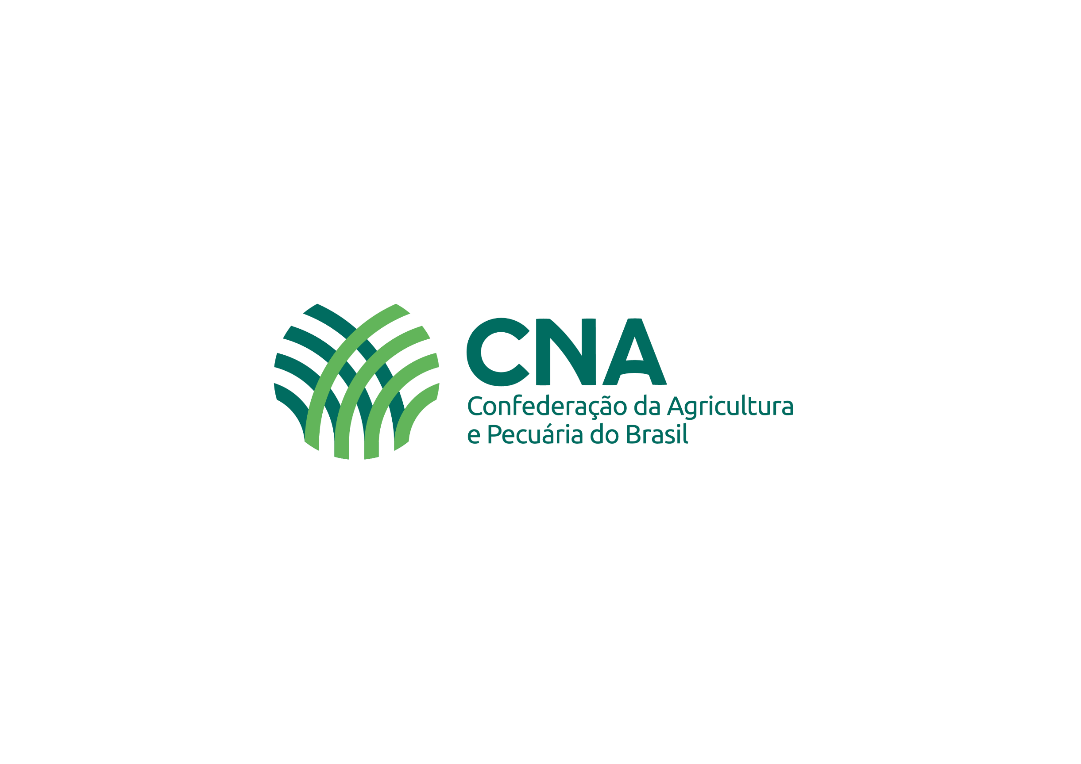 Fonte: BCB, LCA, MTP
propostas
ENFRENTAMENTO À ESCALADA NOS CUSTOS DE PRODUÇÃO
PL 5.925/2019 – DEP. ISNALDO BULHÕES (MDB/AL):
Desonera rações e suplementos para bovinos do pagamento de PIS/Cofins, atualmente pronto para pauta na CFT

PL 4.199/2020 “BR DO MAR” – PODER EXECUTIVO
Redução gradual no AFRMM para 8% quando do transporte fluvial/lacustre
Diversificação da matriz de transporte, gerando ganhos de escala e diluição de custos
Regiões Norte e Nordeste serão as maiores beneficiadas (até -40% no frete do milho)
Regime de urgência, em votação hoje
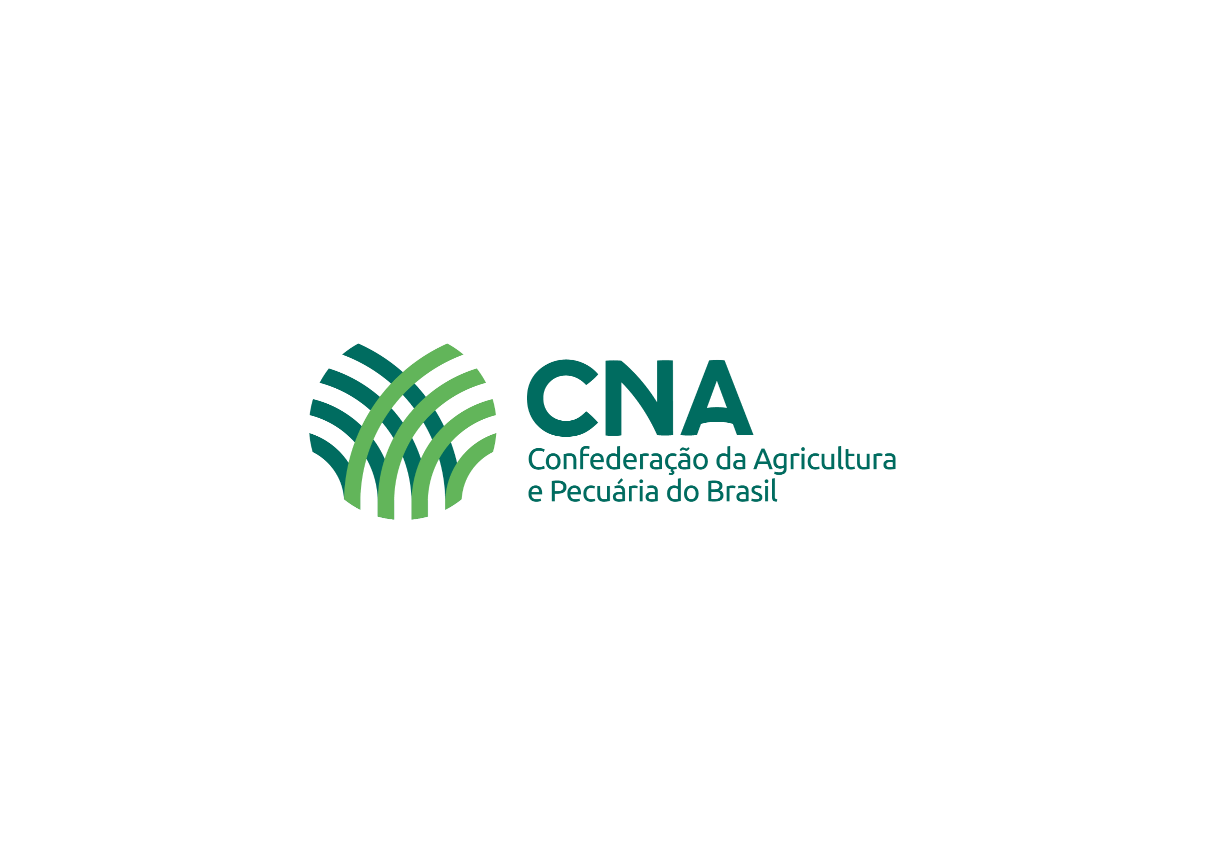 LEI 13.986/2020 “Lei do Agro”
Autoriza a concessão de subvenção ao prêmio das opções privadas de venda de milho negociadas na B3;
Alterar a lei para disponibilizar subvenção também às opções de compra de milho.
MP 1.064/2021 “Programa de Venda de Milho em Balcão”
Urgência na aprovação
SEGURO PECUÁRIO
Setor privado vem estudando novos produtos (animais, pastagens e renda)
Pleito:  aprovação de orçamento compatível com as necessidades do setor para o Programa de Subvenção ao Prêmio de Seguro Rural 
PLOA 2022 - R$ 990 milhões; setor demanda R$ 1,6 bilhões
propostas
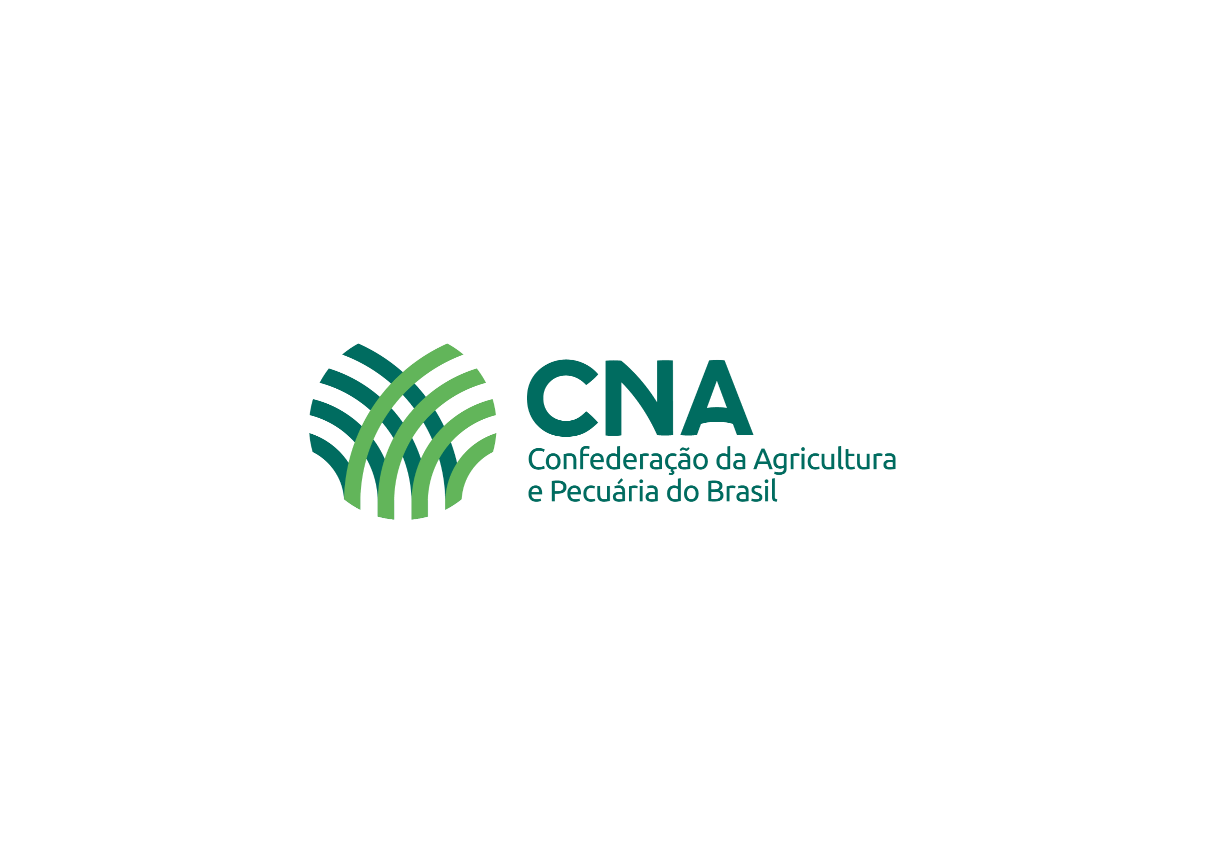 [Speaker Notes: Ploa 2022 SÓ TEM r$ 990 MILHÕES PARA O psr. Necessário R$ 1,6 bilhão.]
propostas
DEFESA COMERCIAL
PL 952/2019 – DEP. JOSÉ MÁRIO SCHREINER (DEM/GO):
Limita a importação de leite em pó a produtos com 70% do prazo de validade vigente, atualmente na CCJ

AMPLIAÇÃO DO MERCADO INTERNACIONAL
Abertura de mercados e criação de acordos comerciais
Criação de ambiente de negócios com parceiros estratégicos
Reforço às equipes de negociação e adidos agrícolas
Escoamento externo lastreando as cotações ao produtor
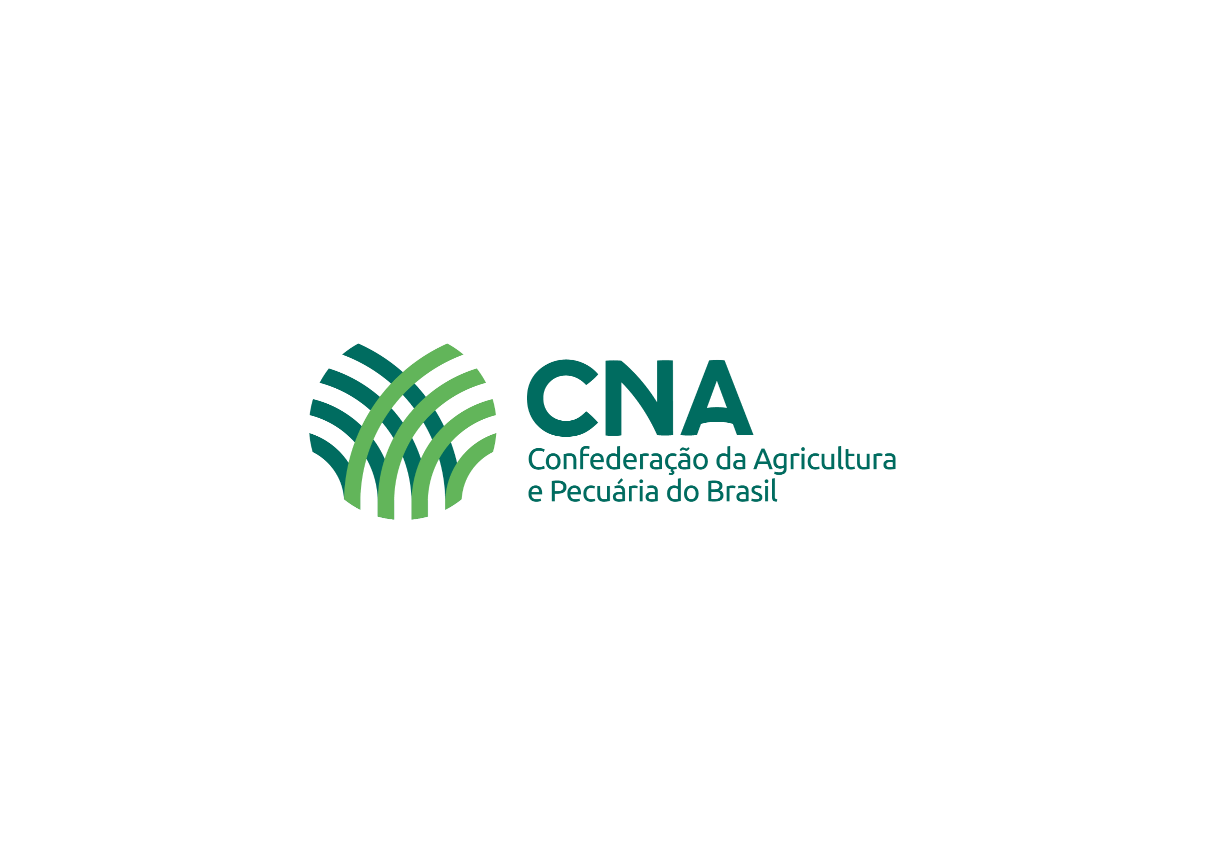 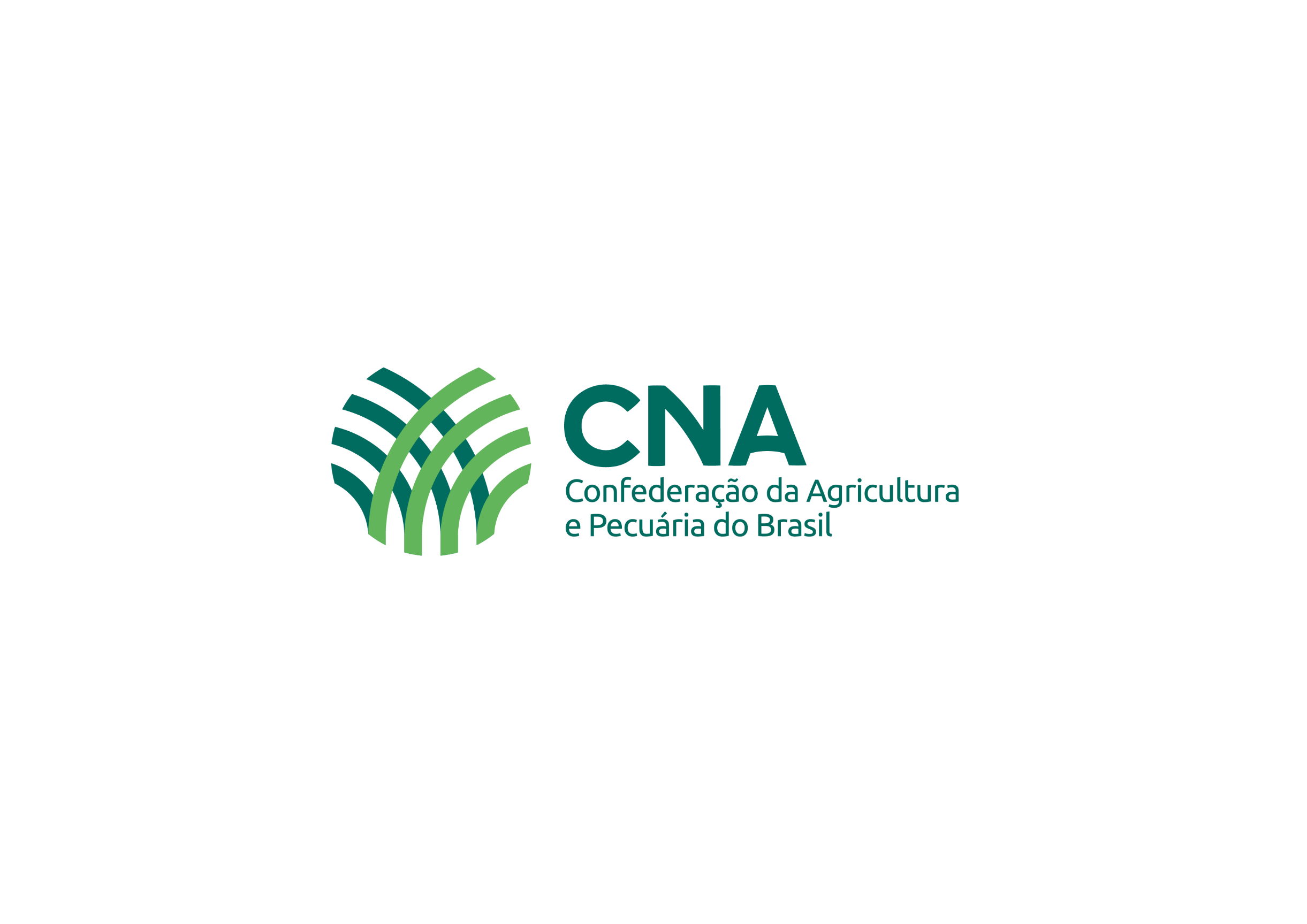 obrigado!Guilherme Souza diasassessor técnico – DTEC/cnac.animal@cna.org.br